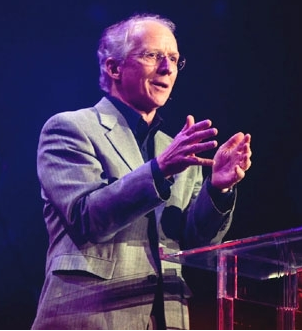 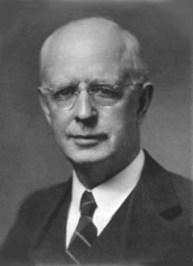 Averting Dispensational Departure:
Corrective Suggestions for Colleges and Seminaries
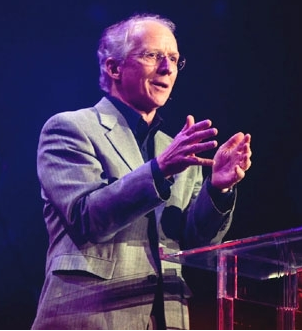 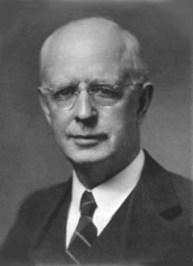 Dispensational Departure
2015 PhD Dissertation, “New Calvinism: A Theological Evaluation” 
2018 DMin Thesis, “Averting Dispensational Departure: Corrective Suggestions for Colleges and Seminaries”

March 12, 2009, issue of Time, David Van Biema identified “New Calvinism” as one of the “10 Ideas Changing the World Right Now.”
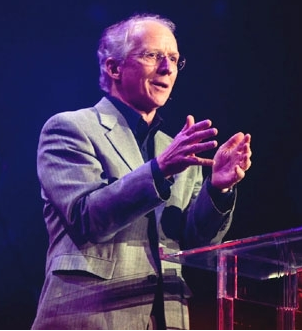 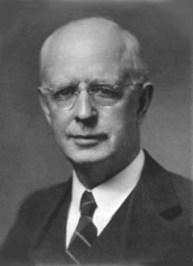 Dispensational Departure
Four Goals of the Thesis-Project:
Determine what percentage of graduates from dispensational institutions end up departing from a dispensational theology to some other theology. 
Determine the major influences leading some alumni to depart from a dispensational position. 
Understand what those who departed perceived to be the strengths and weaknesses of their alma mater.
Make recommendations to dispensational ministry training institutions as to how they might prevent future departures from a dispensational position and provide a more consistent, coherent and defensible theological foundation for their alumni.
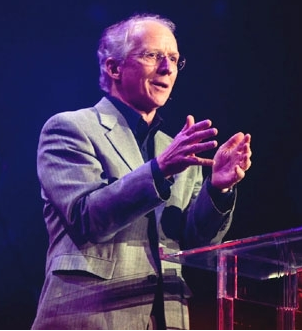 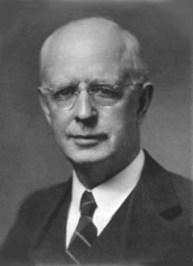 Dispensational Departure
Three phases of research:
Academicians and scholars who attended the 2017 annual session of the Council on Dispensational Hermeneutics polled to determine educational institutions that were “solidly dispensational” in their theology. Eighteen were identified.
Deans and vice presidents of these schools were asked for permission to conduct a survey of their alumni. 174 alumni participated.
Seven individuals selected to narrate the story of their migration away from Dispensationalism.
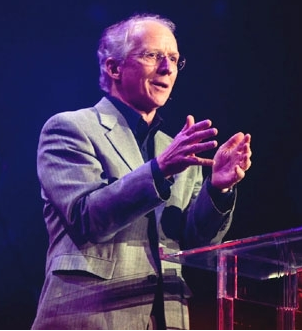 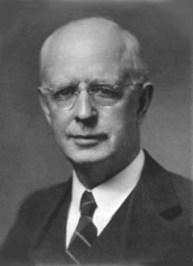 Dispensational Departure
Solidly Dispensational Institutions Identified:
Appalachian Bible College, Mount Hope, West Virginia 
Baptist Bible Seminary, Clarks Summit, PA
Calvary University Kansas City, MO
Central Baptist Theological Seminary, Plymouth, Minnesota
Chafer Theological Seminary, Albuquerque, NM
College of Biblical Studies, Houston, TX
College of Theology and Evangelism, Lautokaj Fiji Islands
Davis College, Johnson City, NY
Detroit Baptist Theological Seminary, Allen Park, MI
Grace Biblical Seminary, McDonough, GA
Faith Baptist Bible College and Theological Seminary, Ankeny, IA
Jackson Hole Bible College, Wilson, WY
Maranatha Baptist University and Seminary, Watertown, WI
Shasta Bible College and Graduate School, Redding, CA
Southern California Seminary, El Cajon, CA
The Master’s Seminary, Sun Valley, CA
Tyndale Theological Seminary, Hurst, TX
Virginia Beach Theological Seminary, Virginia Beach, VA
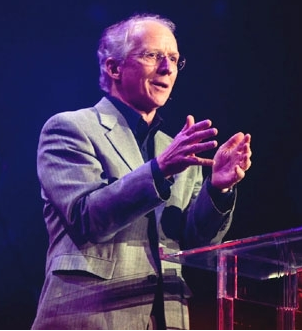 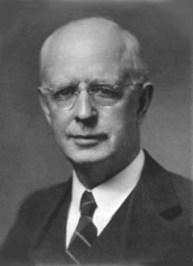 Dispensational Departure
The survey of alumni was designed to determine five things: 
Their level of commitment to Dispensationalism when they began training at their school, 
Their level of commitment to Dispensationalism at the time of their graduation, 
Whether that commitment had changed since their graduation, 
If they had changed, to what theological persuasion had they changed? 
What were the major influences that brought about that change?
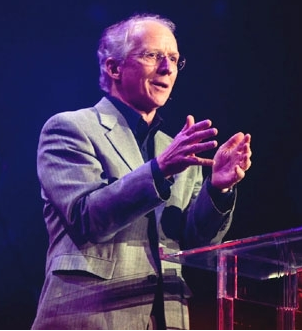 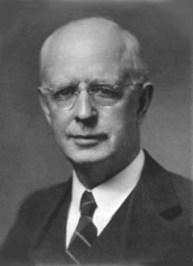 Dispensational Departure
Present levels of alumni commitment to Dispensationalism:
Strongly Opposed, 6.4%
Have Serious Questions, 7.5%
No Opinion, 4.6%
Somewhat Committed, 23%
Strongly Committed, 58.5%
Is this 14% acceptable?
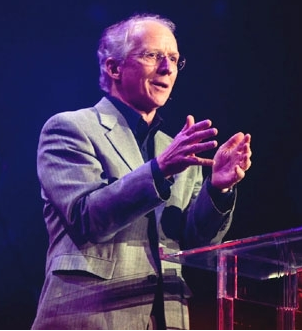 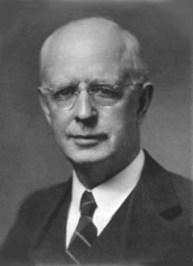 Dispensational Departure
There was less than 50% agreement with the dispensational position at the time of entering their school (blue line) for every single question in the survey. At graduation (red line), these students generally had even less agreement with the dispensational position than they did at entrance, with the exception of questions 5 and 8. From the results of question 5 it appears that none of these had any greater commitment to replacement theology than they did at entrance. However, by the time they took the survey (green line), they were all firmly committed to replacement theology. There was a slight increase in percentage of those holding to cessationism at graduation, but the gains were all more than lost by the time the survey was taken.
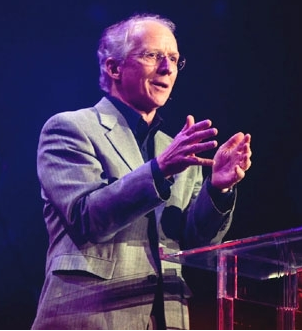 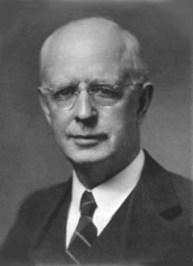 Dispensational Departure
Question 2 (Israel Church distinction) and question 4 (pretribulation rapture) both garnered the strongest disagreement at graduation among this group. These two questions represent probably the most definitional and characteristic points of Dispensationalism. Coupled with the issue of a distinction between Israel and the Church is the issue of supersessionism. The chart shows that along with strong disagreement with the distinction between Israel and the Church is a strong agreement with the position that the Church has permanently replaced Israel. This is to be expected, and demonstrates the importance of clearly teaching and strongly supporting these fundamental truths if Dispensationalism is to be successfully passed on to the next generation of Christian leaders.
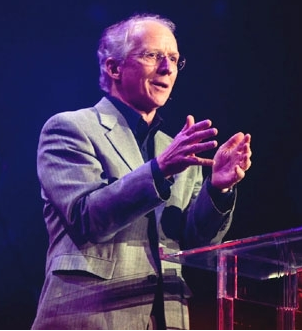 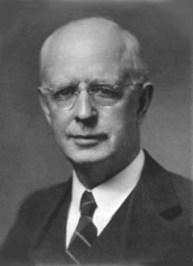 Dispensational Departure
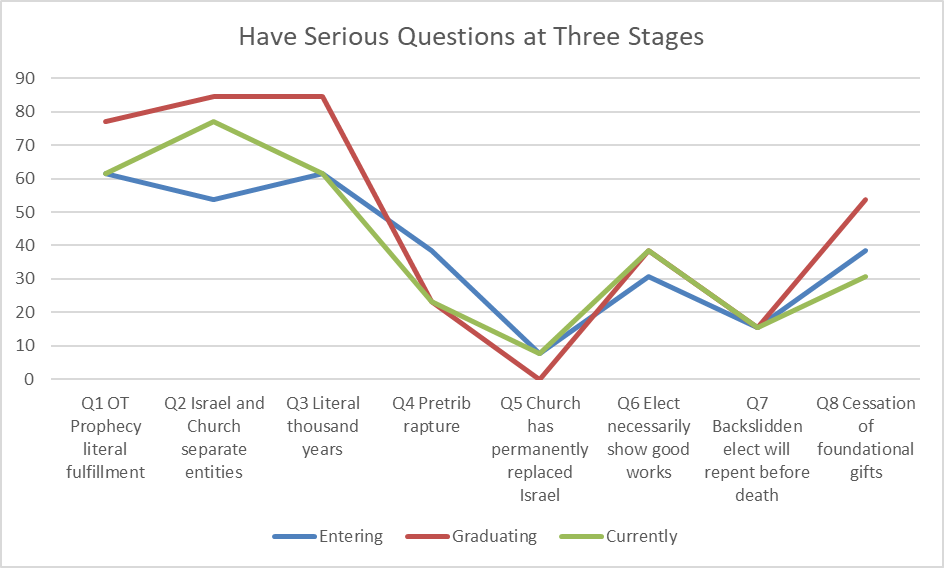 For questions 1, 3, and 8, the ground that had been gained had all been lost by the time the survey was taken. This indicates the importance of a commitment to alumni for continuing education. 
The responses to question 4 indicate that commitment to a pretribulation rapture has significantly fallen. Very few in this group (less than 40%) were committed to a pretribulation rapture position at the time they entered their schools. But at graduation, this number fell to almost half that. This means that the students in this group not only were not convinced by their instruction that the pretribulation rapture is correct, but some were more strongly convinced by other views.
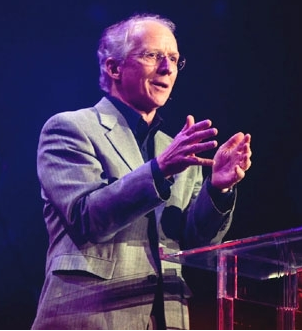 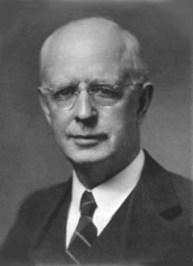 Dispensational Departure
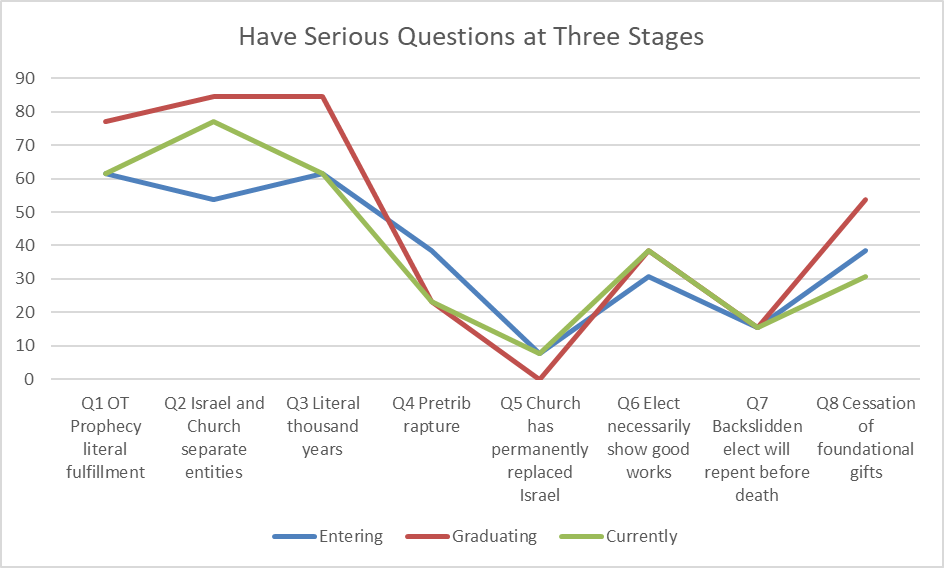 For questions 1, 3, and 8, the ground that had been gained had all been lost by the time the survey was taken. This indicates the importance of a commitment to alumni for continuing education. 
The responses to question 4 indicate that commitment to a pretribulation rapture has significantly fallen. Very few in this group (less than 40%) were committed to a pretribulation rapture position at the time they entered their schools. But at graduation, this number fell to almost half that. This means that the students in this group not only were not convinced by their instruction that the pretribulation rapture is correct, but some were more strongly convinced by other views.
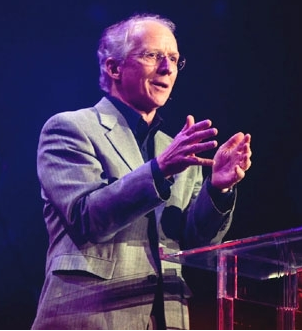 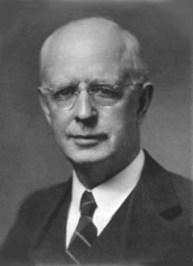 Dispensational Departure
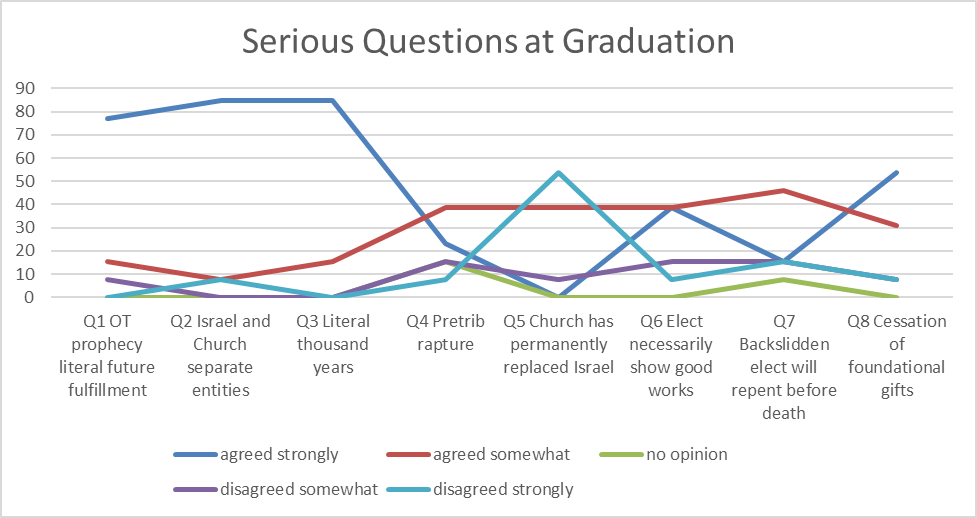 Questions 1-3 are fundamental dispensational issues. These statistics indicate that the schools are succeeding in convincing this group of these truths (78-85%). However, question 4 on the pretribulation rapture, also significantly indicative of a dispensational position, shows an unexpected low figure (22%). This seems to indicate that students who fall into this category are not making the connection between a pretribulation rapture and other fundamental dispensational issues. This suggests that perhaps the mode of teaching about the pretribulation rapture is not taking place within the context of a cohesive theological system.
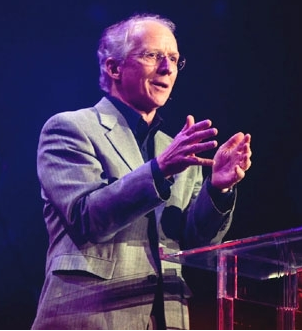 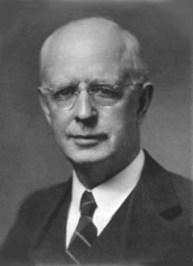 Dispensational Departure
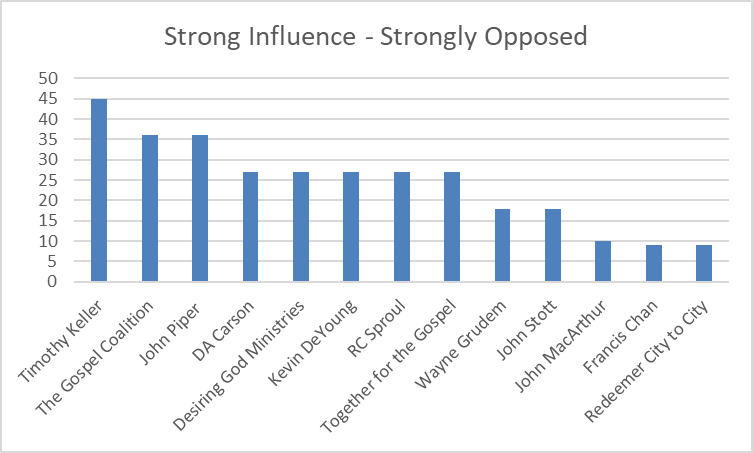 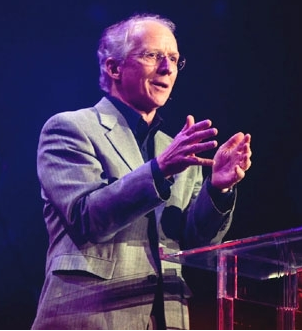 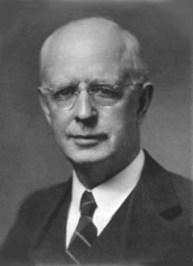 Dispensational Departure
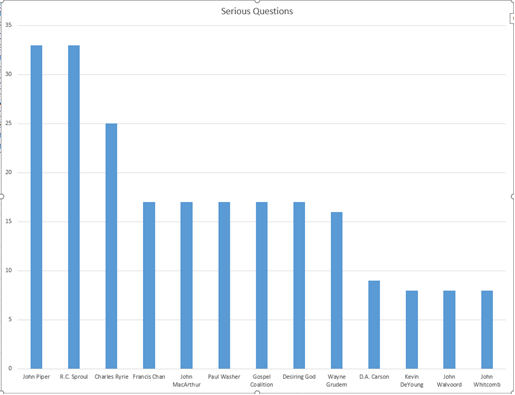 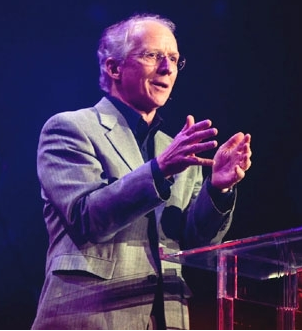 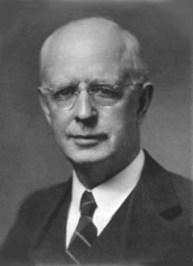 Dispensational Departure
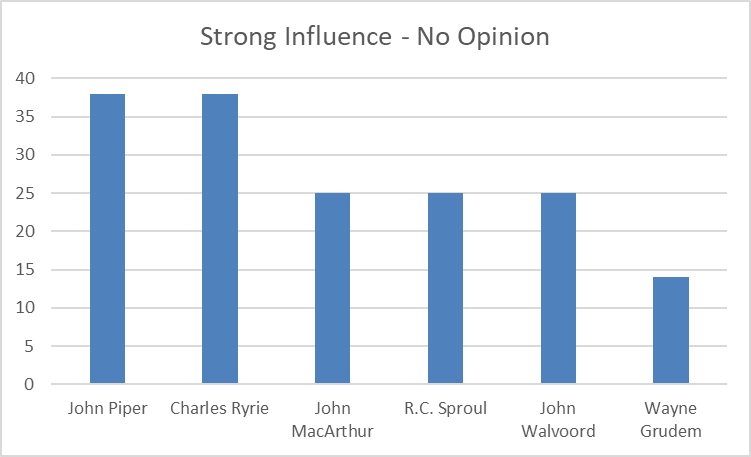 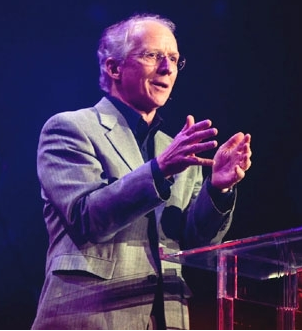 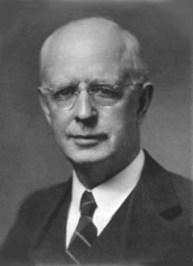 Dispensational Departure
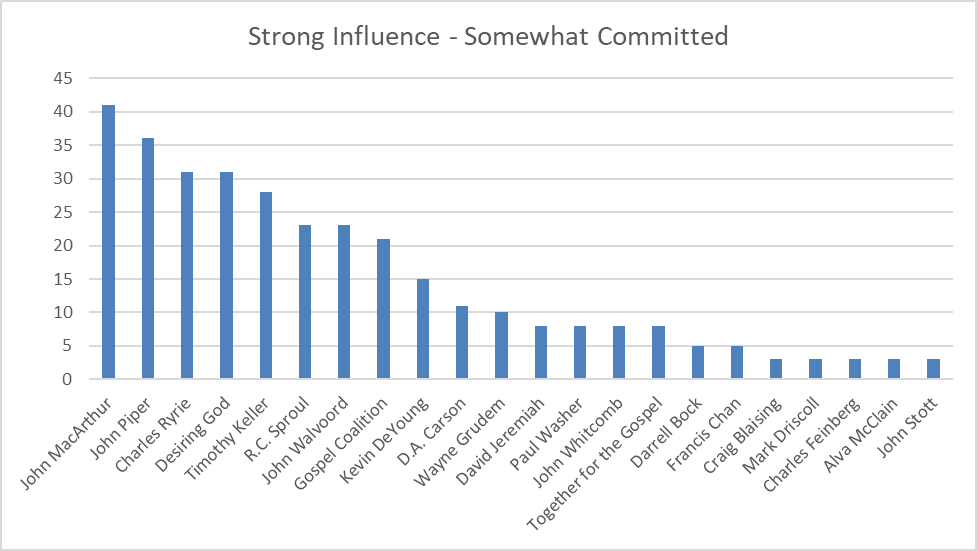 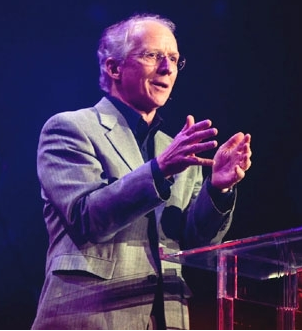 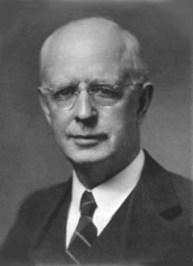 Dispensational Departure
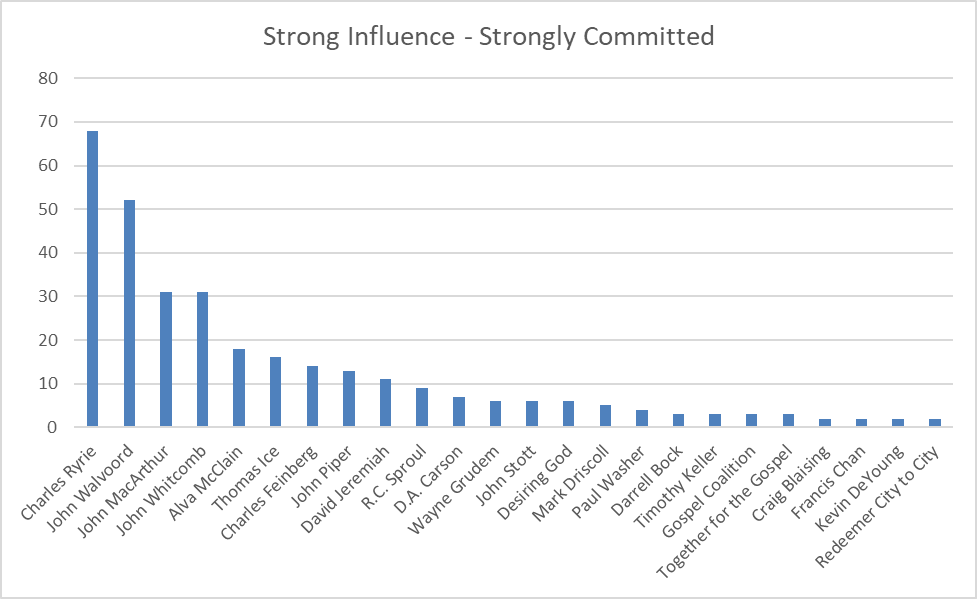 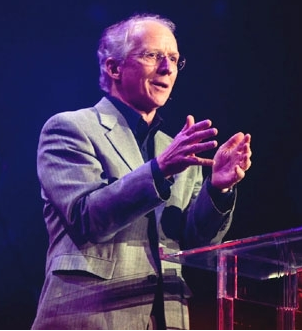 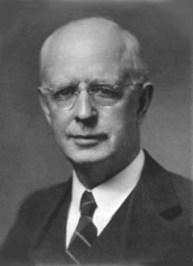 Dispensational Departure
Question 43: “Please describe what you think were your school’s greatest weakness and greatest strength resulting in either a failure to support their dispensational position or a success in supporting it.”
Strongly Opposed (6 criticisms):
Missing or inadequate presentation of opposing views
Straw man argument
Ungracious attitude toward those advocating opposing views
Failure to deal adequately with the use of the Old Testament in the New
Incomplete presentation of Dispensationalism as an entire, cohesive system
Ignoring the historical view of the church
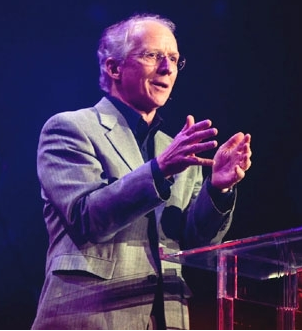 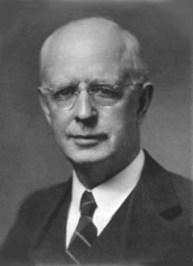 Dispensational Departure
Question 43: “Please describe what you think were your school’s greatest weakness and greatest strength resulting in either a failure to support their dispensational position or a success in supporting it.”
Have Serious Questions (3 criticisms):
Incomplete presentation of Dispensationalism as an entire, cohesive system
Straw man argument
Failure to address problems
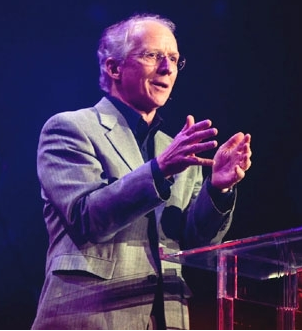 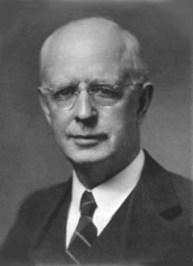 Dispensational Departure
Question 43: “Please describe what you think were your school’s greatest weakness and greatest strength resulting in either a failure to support their dispensational position or a success in supporting it.”
Somewhat Committed (4 criticisms):
Missing or inadequate presentation of opposing views
Straw man argument
Futurism of the book of Revelation questioned
Ungracious attitude toward those advocating opposing views
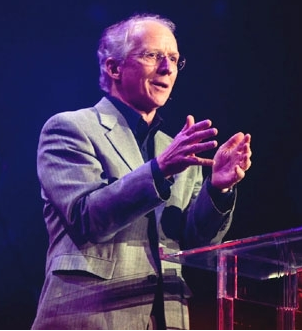 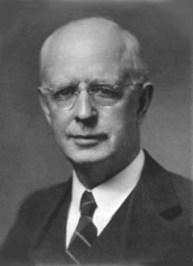 Dispensational Departure
Question 43: “Please describe what you think were your school’s greatest weakness and greatest strength resulting in either a failure to support their dispensational position or a success in supporting it.”
Strongly Committed (5 criticisms):
Missing or inadequate presentation of opposing views
Incomplete presentation of Dispensationalism as an entire, cohesive system
Outside influences
Ungracious attitude toward those advocating opposing views
Disagreement among the faculty
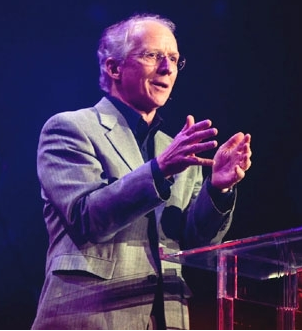 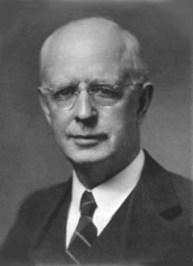 Dispensational Departure
Research Phase 3: The Interviews
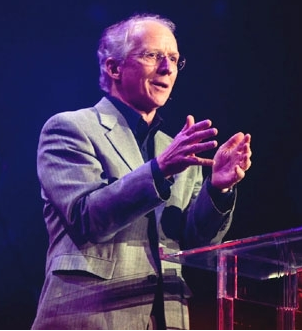 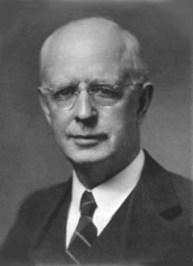 Dispensational Departure
Seven Recommendations:
Do not demonize your opponent.
Know your opponent well.
Provide a well-structured, comprehensive and cohesive system.
Show the connection between theory and practice.
Be both apologetic and polemic.
Prepare students to face future challenges.
Be involved in continuing education.
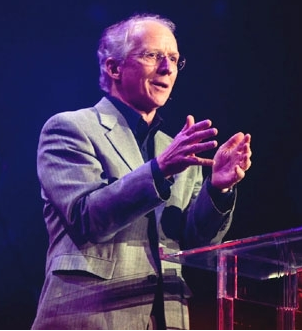 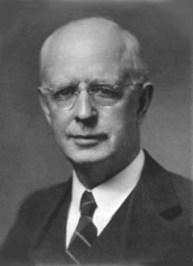 Averting Dispensational Departure:
Corrective Suggestions for Colleges and Seminaries